Titration of a weak acid with strong base
BCH 312 [PRACTICAL]
Objective:
-To study titration curves.
-Determine the pKa value of a weak acid.
-Reinforce the understanding of buffers.
Weak Acid :
Weak acids or bases do not dissociate completely, therefore an equilibrium expression with Ka must be used. 

The Ka is a quantitative measure of the strength of an acid in solution. 
 since it’s value is always very low,  Ka is usually expressed as pKa , where:
                                                   pKa = - log Ka 
As an acid/base get weaker, its Ka/Kb gets smaller and pKa/pKb gets larger.



 For example: 
HCl is a strong acid , it has (1×107 Ka value)  and ( -7 pKa value).

- CH3COOH is a weak acid , it has (1.76 x 10-5 Ka value) and (4.75  pKa value).
[Speaker Notes: Equilibrium :
https://www.youtube.com/watch?v=wlD_ImYQAgQ]
Weak Acid cont. :
Type of weak acid: 

- Monoprotic  (can donate one ’hydrogen ion’).  e.g.: CH3COOH
- Diprotic (can donate two ’hydrogen ion’).  e.g.: H2SO4
Triprotic (can donate three ’hydrogen ion’).  e.g.: H3PO4
 each group has own Ka value.


Which dissociation group will dissociate first?
 The group that has higher Ka value or i.e that has lower pKa value

pKa values of weak acids can be determined mathematically or practically by the use of titration curves. 

**Review the calculation of  pH of weak acid/base
Titration Curves:

Titration Curves are produced by monitoring the pH of a given volume of a sample solution after successive addition of acid or alkali. 

The curves are usually plots of pH against the volume of titrant added (acid or base).

There are many uses of titration, one of them is to indicate the pKa value of the weak acid by using the titration curve.

Each dissociation group represent one stage in the titration curve.
Titration Curves:
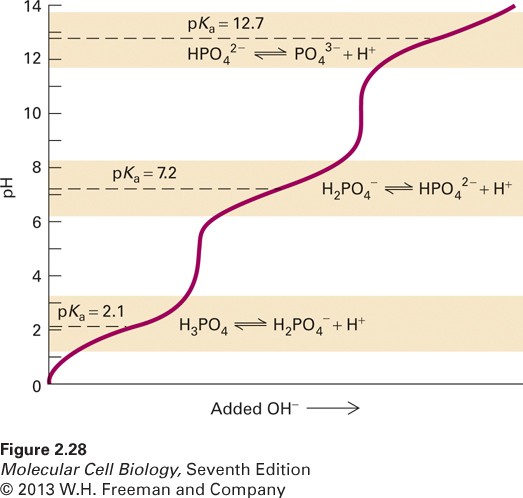 pH
one stage
Titration Curves:
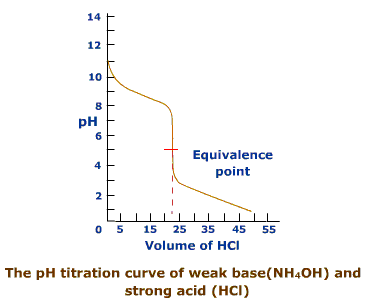 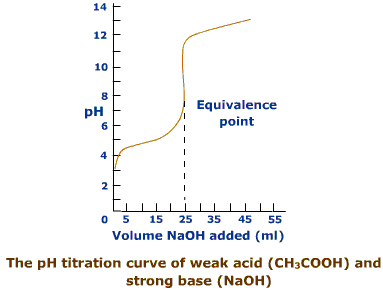 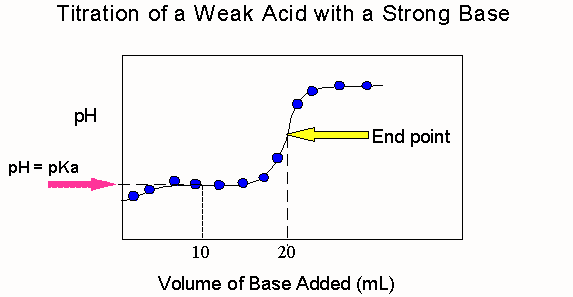 Middle point
5
3
4
2
1
[1] Before any addition of strong base the (starting point),  ALL weak acid is in the form of  full protenation [CH3COOH] ; all weak acid as electron donor. 
In this point PH of weak acid < Pka.

We can calculate the pH from:
        pH = (pKa + p[HA]) / 2
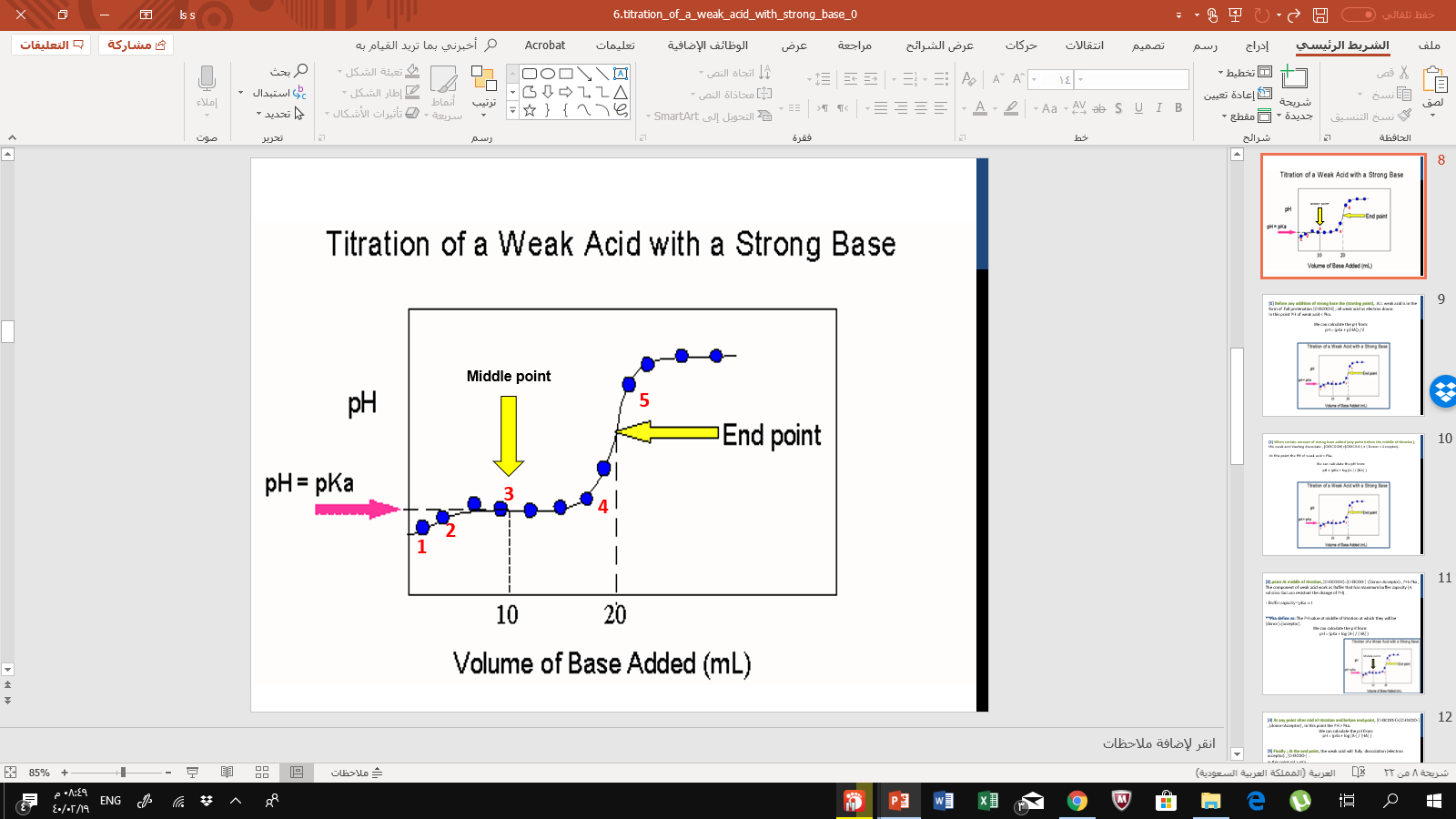 [2] When certain amount of strong base added (any point before the middle of titration), the weak acid starting dissociate , [CH3COOH]>[CH3COO-] = ( Donor > Acceptor).

-In this point the PH of weak acid < Pka.

We can calculate the pH from:
        pH = pKa + log ( [A-] / [HA] )
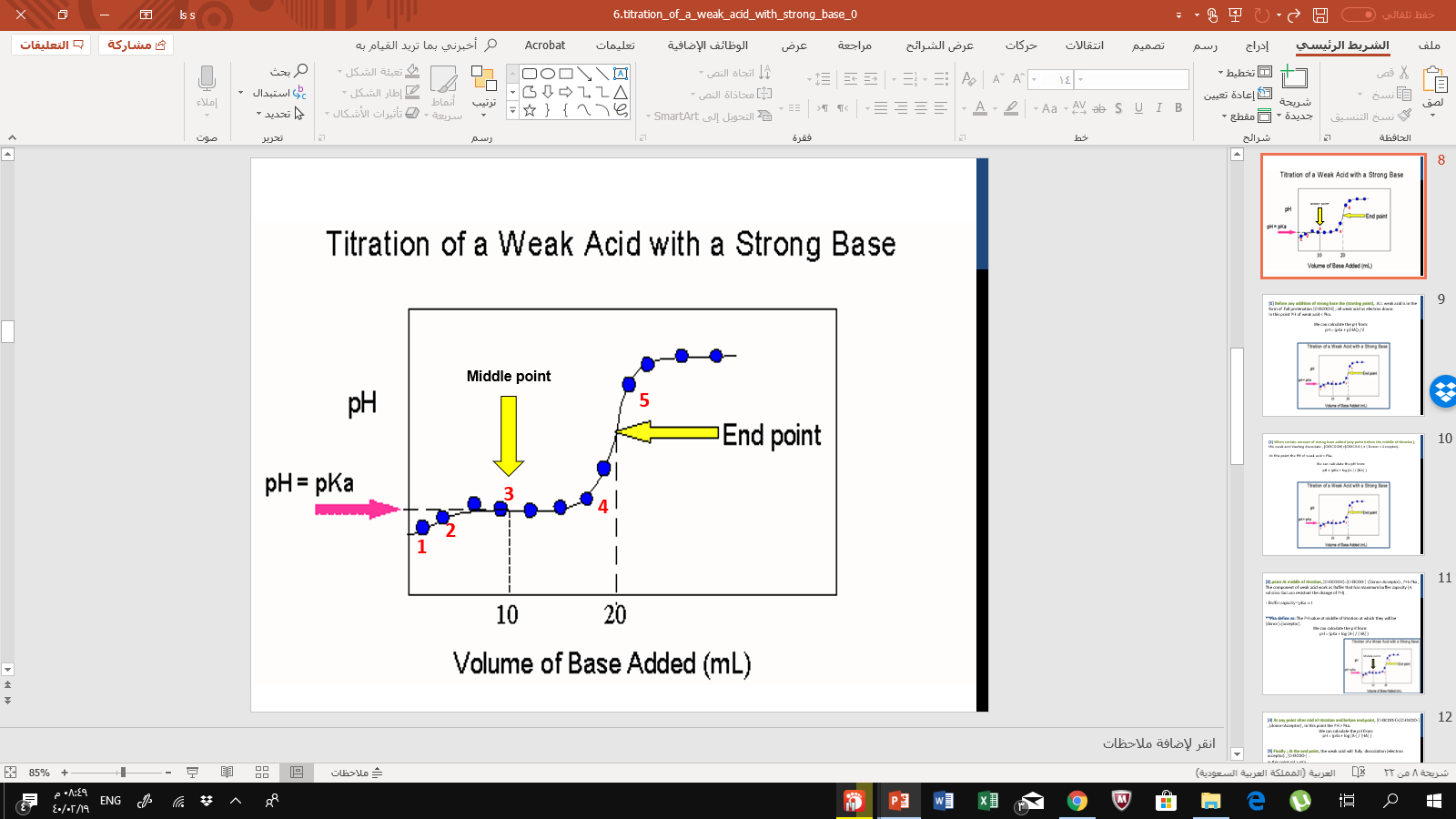 [3] point At middle of titration, [CH3COOH]=[CH3COO-]  (Donor=Acceptor) , PH=Pka , The component of weak acid work as Buffer that has maximum buffer capacity (A solution that can resistant the change of PH) .

- Buffer capacity= pKa ± 1 


**Pka define as: The PH value at middle of titration at which they will be [donor]=[acceptor].
We can calculate the pH from:
        pH = pKa + log ( [A-] / [HA] )
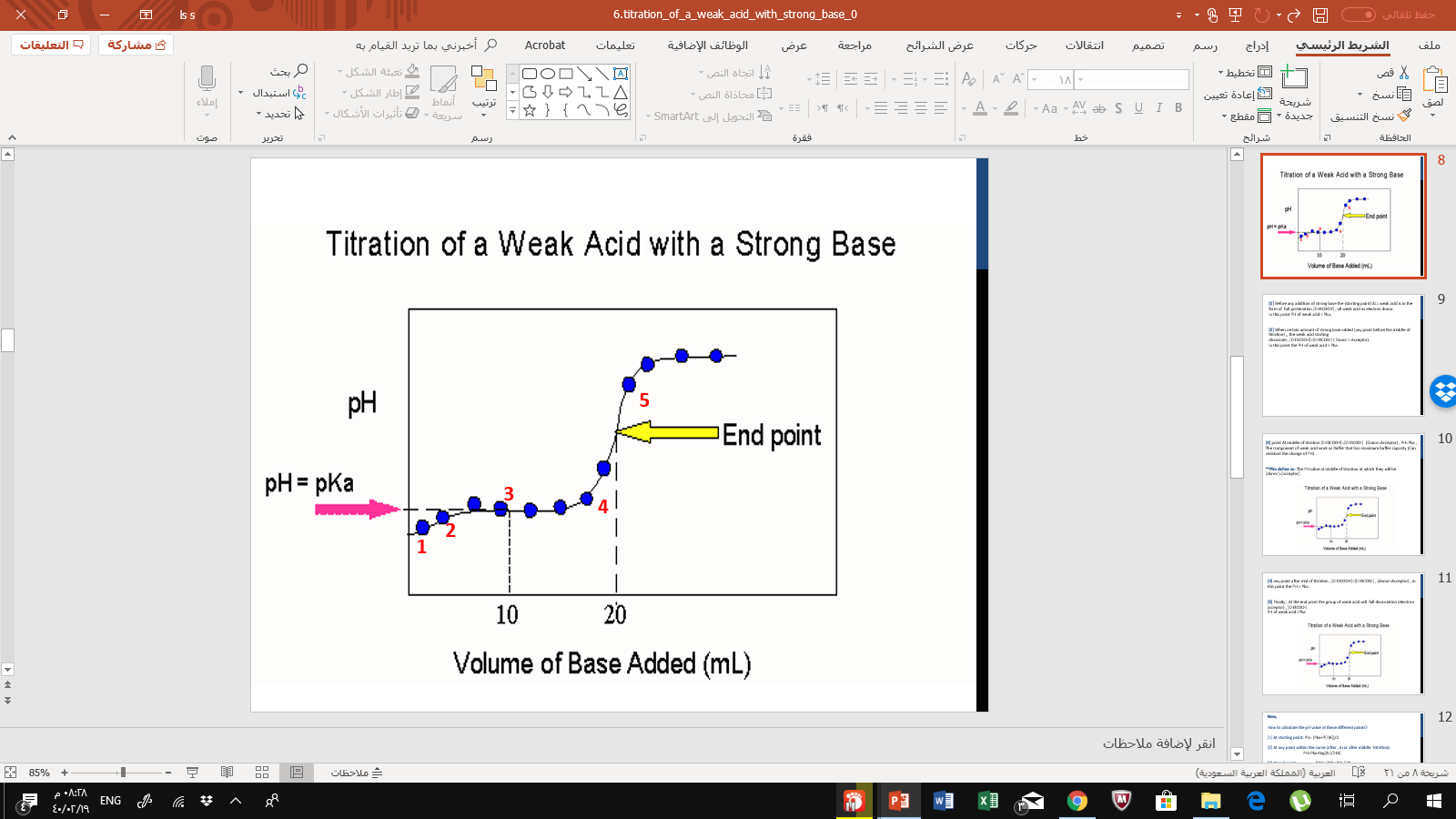 Middle point
[4] At any point after mid of titration and before end point, [CH3COOH]<[CH3COO-] , (donor<Acceptor) , in this point the PH > Pka.
We can calculate the pH from:
  pH = pKa + log ( [A-] / [HA] )


[5] Finally ; At the end point, the weak acid will  fully  dissociation (electron acceptor) , [CH3COO-] .
In this point pH > pKa
Approximately, all the solution contains CH3COO- , so we first must calculate pOH, then the pH: 
pOH = (pKb + p[A-]) / 2pH = pKw – pOH*pKb = pKw - pKa
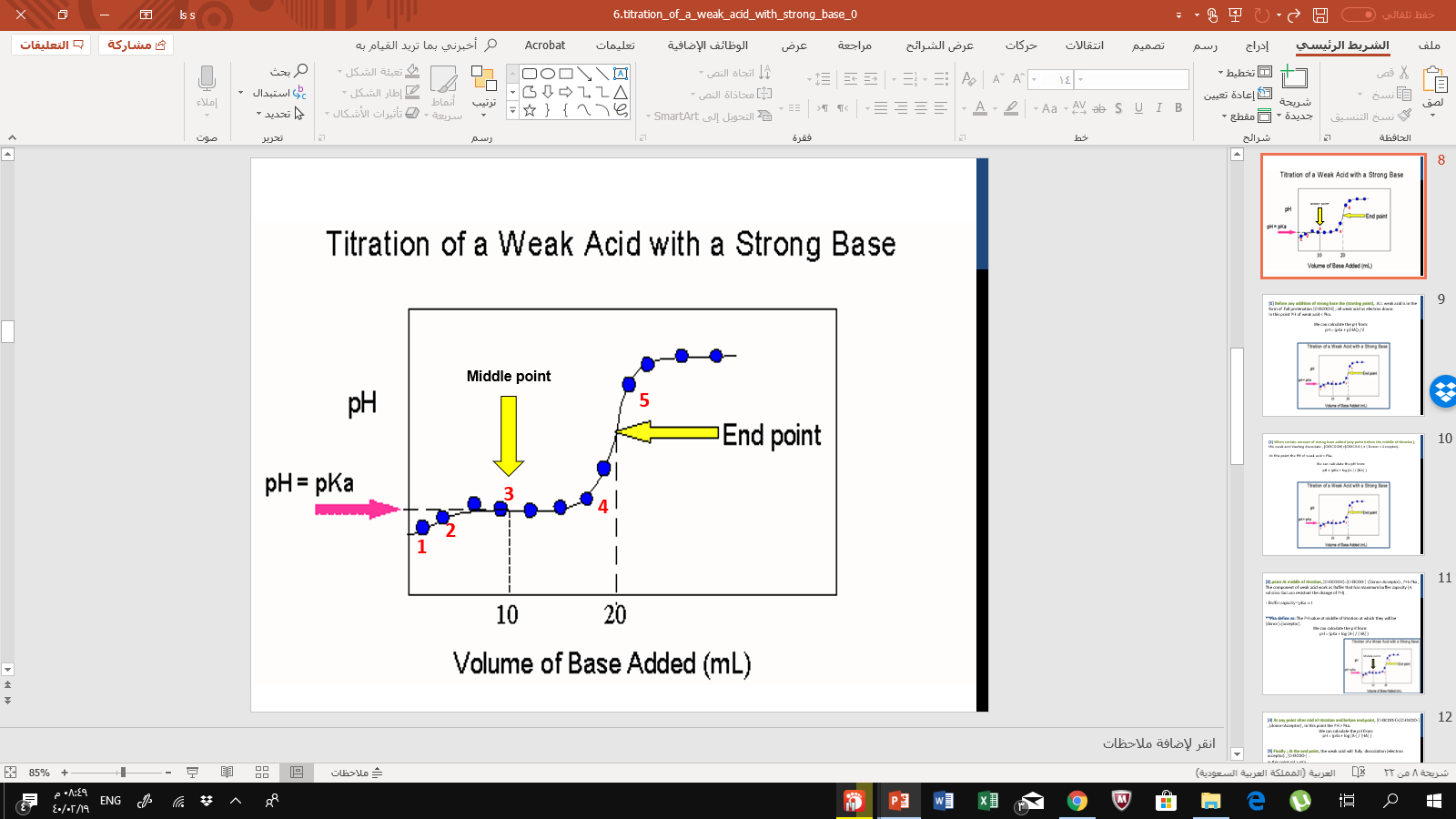 Now,

How to calculate the pH value at these different points?

[1] At starting point: PH= (Pka+P[HA])/2.

[2] At any point within the curve (after , in or after middle  titration):
                                    PH=Pka+log[A-]/[HA].

[3] At end point:                  
                                   POH=(PKb+P[A-])/2
                                   
                                   PH=PKw – POH




-Henderson-Hasselbalch equation is an equation that is often used to :
1- to calculate the PH of the Buffer
2-to preparation of Buffer.
3- to calculated the PH in any point within the titration curve (Except starting and ending point)
Note:
If you start titration using 20 ml of the weak acid, In titration curve………..


a] The total volume of weak acid is 20 ml , we need 20 ml of strong base to full dissociate the group of weak acid.

b] We can reach to middle titration if we add 10 ml of strong base (half  the amount of 20 ml).
** How we can determine the Pka from the curve??
Bearing in mind that : 
1. the weak acid and the strong base (titrant) should have the same concentration.
2. the weak acid and strong base should have the same protonation and hydroxylation state respectively (ex: monoprotic acid and monohydroxy base).
Example: determine the PH value of 500 ml of monoproteic weak acid (0.1M) , 
titrated with 0.1M KOH (Pka=5), after addition: 100 ml , 250 ml , 375 and 500 ml of KOH??


[1] PH after addition of 100 ml of KOH?
We will use: PH= Pka + log[A-]/[HA]

                                            we know that  HA + KOH  KA + H2O
 
-We should calculate the No. of moles of remaining [HA]  and  No. of moles of KOH added  first  to calculate the concentrations of [A-]/[HA], that will help us to determine pH value at this point. (we should calculate the No.of mole of the original acid “before any additions of base why?)

Mole of HA [original] – mole of KOH [added] = mole of HA remaining. 

-No. of KOH mole = 0.1 X 0.1 L = 0.01 mole
-No. of HA mole originally  = 0.1 X 0.5 L =0.05 mole
-No. of HA mole remaining = 0.05 – 0.01 = 0.04 mole  
So, 
PH = 5 + log [0.01]/[0.04]  

PH = 4.4                                                                                 note: the pH<pKa
[Speaker Notes: A-  0.01 / 0.6 = 0.016 M
HA-  0.04 / 0.6 = 0.067 M 
Note also that the KOH added will represent the (A-) formed.]
[2] after addition of 250 ml of KOH??

We will use : pH= pKa + log[A-]/[HA]

Mole of HA [originally]  – mole of KOH [added] = mole of HA remaining. 

-No. of KOH mole = 0.1 X 0.25 L = 0.025 mole
No. of HA mole originally  = 0.1 X 0.5 L =0.05 mole

-No. of HA mole remaining = 0.05  – 0.025 = 0.025 mole  

PH = 5 + log [0.025]  / [0.025]  


PH=5  =PKa
 (at mid point , The component of weak acid work as a Buffer , has a buffering     capacity 5 ± 1 )
[Speaker Notes: A-  0.01 / 0.6 = 0.016 M
HA-  0.04 / 0.6 = 0.067 M]
[3] after addition of 375 ml of KOH??

We will use : pH= pKa + log[A-]/[HA]

Mole of HA [originally] – mole of KOH [added] = mole of HA remaining.
 
-No. of KOH mole = 0.1 X 0.375 L = 0.0375 mole
No. of HA mole originally  = 0.1 X 0.5 L =0.05 mole


-No. of HA mole remaining = 0.05 – 0.0375 = 0.0125 mole  

PH = 5 + log 0.0375/0.0125 

PH= 5.48                                                                                 note: the pH>pKa “slightly”
[4] after addition of 500 ml of KOH??
Note: 500 ml the same volume of weak acid that mean the all weak acid  are as [CH3COO]).

We will use, POH = (PKb + P[A-])/2                                       first,  PKb= PKw - Pka
 
second,                                                                                                PKb= 14 – 5 = 9
P[A-]= - log [A-] 
[A-]=??

No of a mole KOH= 0.1 X 0.5 = 0.05 mole
(total volume = 500+500=1000= 1L)
Molarity of [A-] = 0.05 mole/1 L =0.05 M

So, P[A-]= - log 0.05 = 1.3 

Compensation in the equation , POH = (PKb + P[A-])/2 :

-POH=(9+1.3)/2   = 5.15

-PH=PKw-POH

PH = 14 – 5.15  =  8.85
note: the pH>pKa